学术报告
报告题目：仿贻贝黏合剂的合成及性能研究
报 告 人：万晓波
时    间：12月17日下午15:00-16:00
地    点：中国海洋大学 材料院211会议室
摘要：贻贝因分泌一种能在水下实现强力粘附的贻贝蛋白而成为仿生黏合剂研究中关注的重点对象。尽管多种仿贻贝黏合剂已被合成出来，但实现真正意义的水下粘附仍有很大难度；另一方面，仿贻贝胶黏剂由于其制备成本较高也限制了其应用。对此我们进行了有针对性的研究。我们通过对高分子骨架的改造，实现了强力的水下粘附，其粘接强度强于在同等温度下干态的粘接强度。这一研究表明，尽管大多数的研究都将邻二酚结构作为贻贝蛋白中实现水下粘附的最重要的基团，但聚合物主链的性质对于实现强力的水下粘附的影响仍不可忽视。同时，针对仿贻贝胶黏剂合成成本高的问题，我们开发出了一种简捷而低成本的仿贻贝胶黏剂的合成方法，该胶黏剂可用作热固型的胶黏剂，其最高粘合强度可达15 MPa, 超过了常用的商用胶黏剂。
个人简介：曾就读于南开大学化学系，南京大学化学系，美国宾西法尼亚大学化学系，获高分子化学博士学位和机化学博士学位。曾于Arkema Inc. 跨国公司从事博士后研究工作。2010年3月至今就职于中国科学院青岛生物能源与过程研究所，研究员，生物基及仿生高分子材料团队负责人。2013年起兼任中国科学院生物基材料重点实验室副主任。主持中国科学院百人计划人才项目和国家自然科学基金面上项目等课题。主要研究方向：有机合成化学、高分子化学与物理，主要涉及有机共轭光电材料（有机场效应晶体管和有机太阳能电池材料）的合成与性能研究，聚氨酯材料的合成与性能研究，仿生高分子及超分子材料的合成与性能研究。回国后已在Chem. Comm., Org. Lett., Polymer等国际学术刊物上发表论文近30篇，申请中国专利10余项。
欢迎广大师生光临！
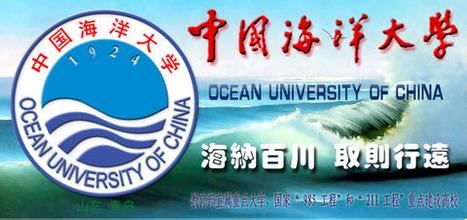 中国海洋大学
材料科学与工程研究院